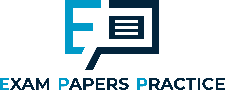 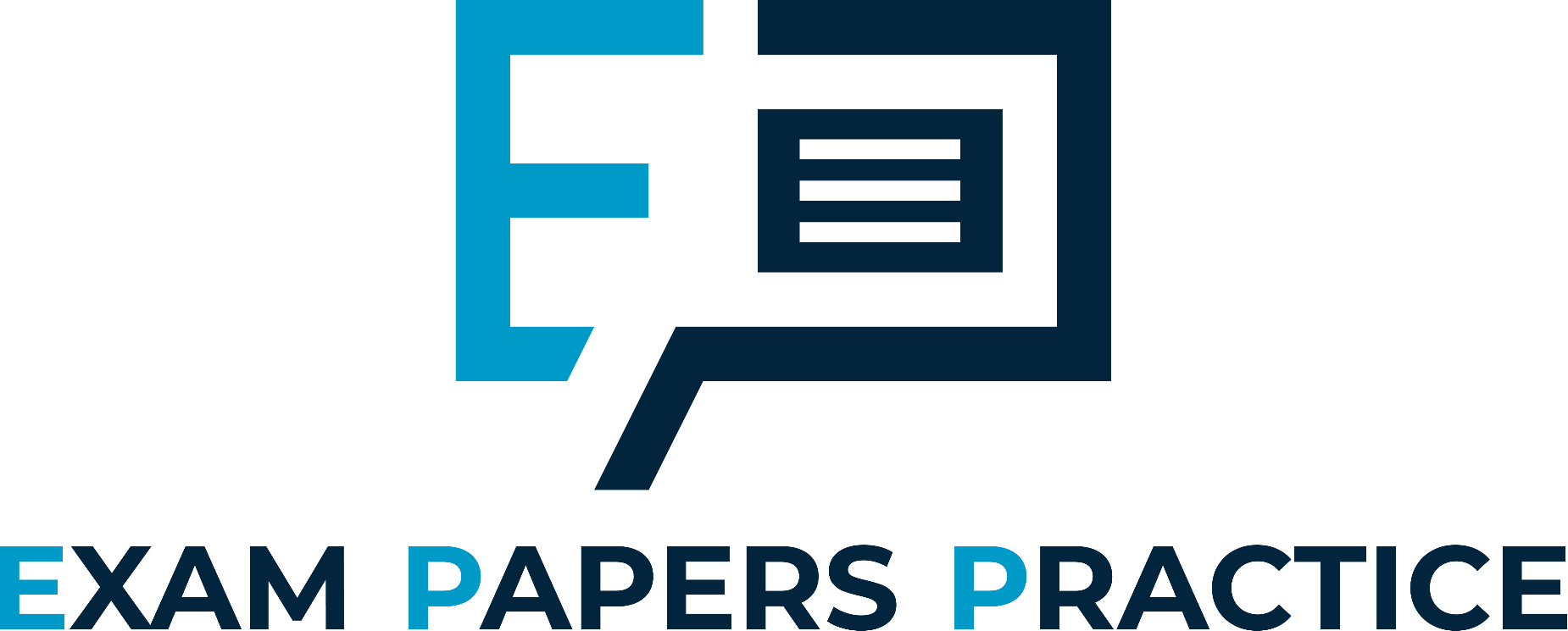 Edexcel IGCSE Chemistry
25 - Chemical Tests
Gases, Flame Tests, Anions and Cations
1
For more help, please visit www.exampaperspractice.co.uk
© 2025 Exams Papers Practice. All Rights Reserved
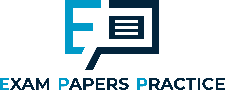 Tests for Gases
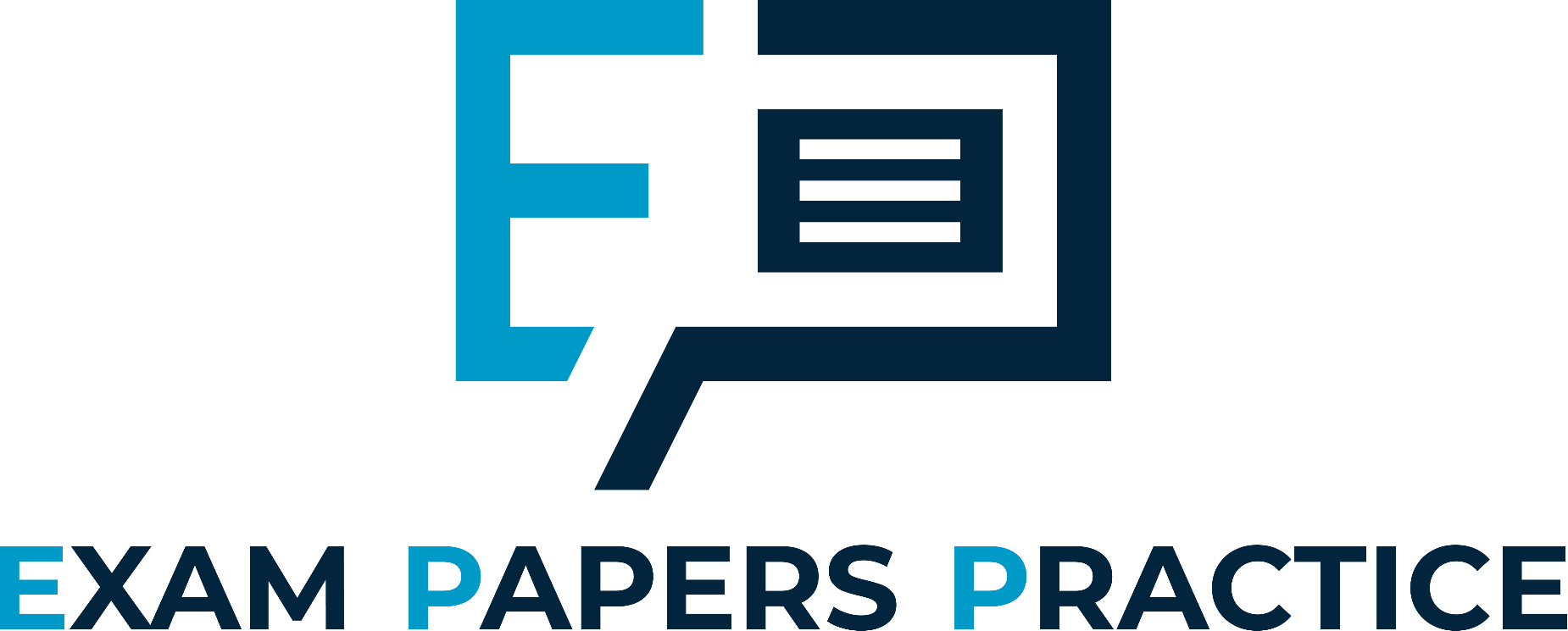 Specification Point 2.44
Describe tests for these gases: hydrogen, oxygen, carbon dioxide, ammonia and chlorine.
Many chemical reactions produce gases.
There are tests for a number of common gases.
Hydrogen (H2) makes a squeaky pop sound when a lit splint is brought near.
Carry out this test by bringing a lit splint near to the mouth of a test tube.
Oxygen (O2) relights a glowing splint.
Hold a glowing splint near the test tube.
Carbon dioxide (CO2) turns limewater cloudy.
Bubble CO2 through a test tube containing limewater.
Ammonia (NH3) turns damp red litmus paper blue.
Dip damp red litmus paper in a test tube containing NH3.
Chlorine (Cl2) bleaches damp blue litmus paper.
Dip damp blue litmus paper in a test tube containing Cl2.
The paper will turn white.
2
For more help, please visit www.exampaperspractice.co.uk
© 2025 Exams Papers Practice. All Rights Reserved
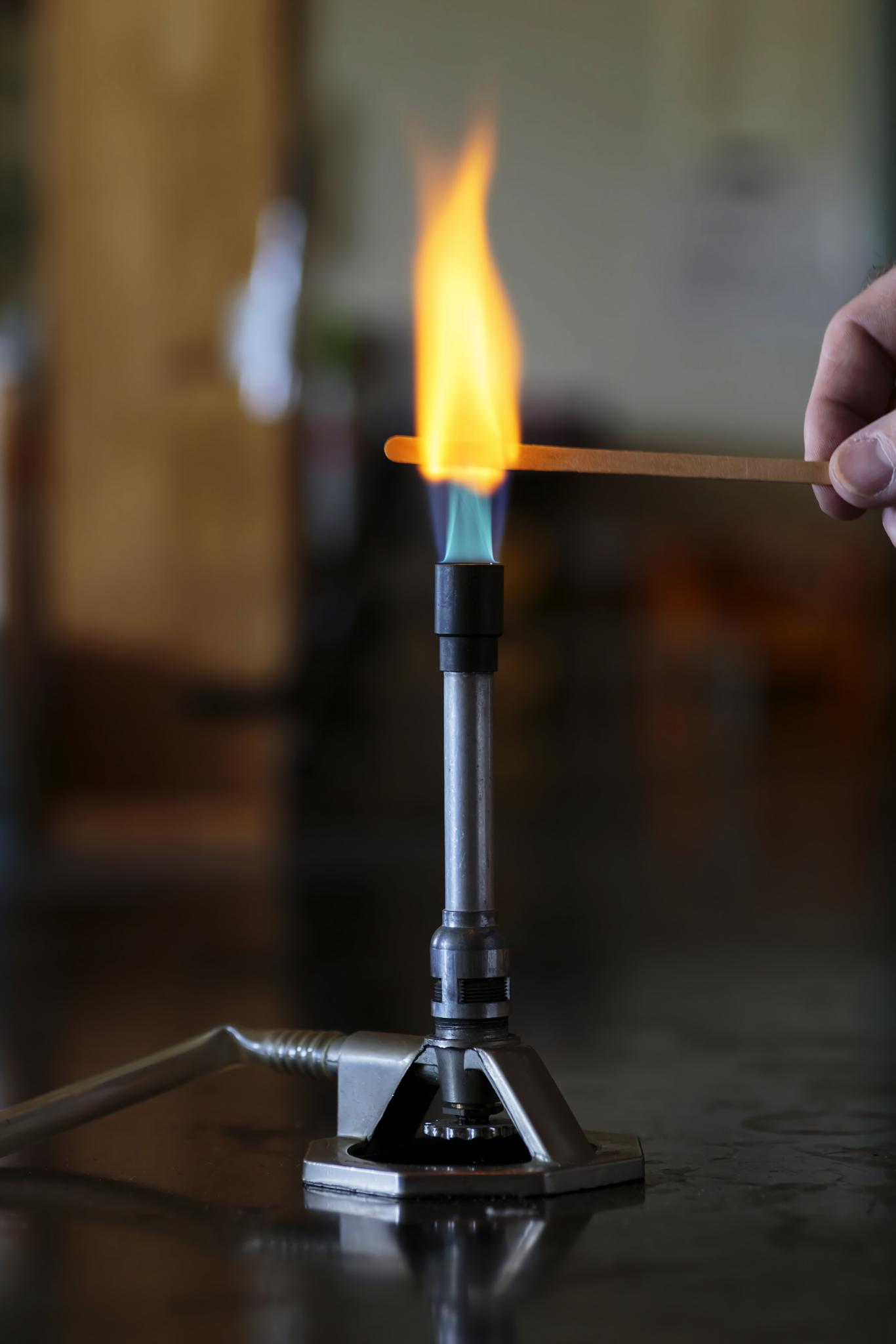 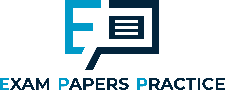 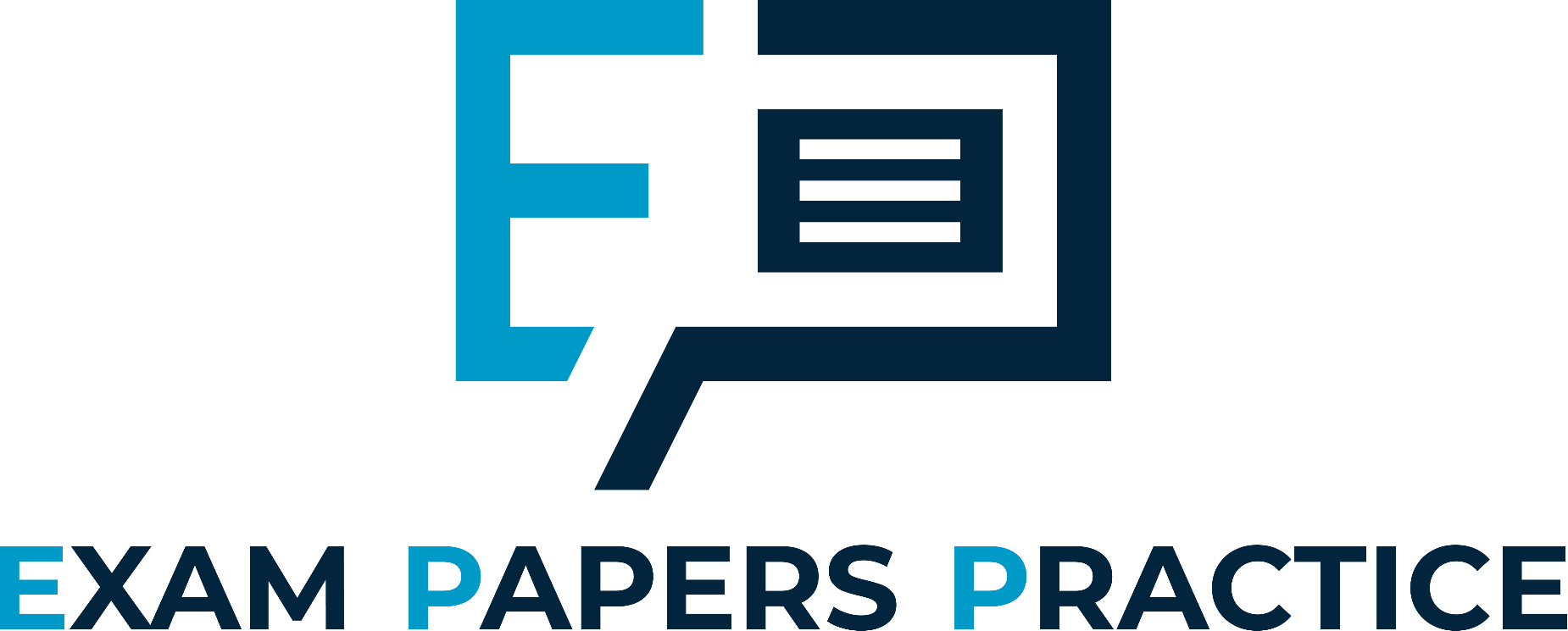 Wooden splints are used to test for both hydrogen and oxygen gas.
3
For more help, please visit www.exampaperspractice.co.uk
© 2025 Exams Papers Practice. All Rights Reserved
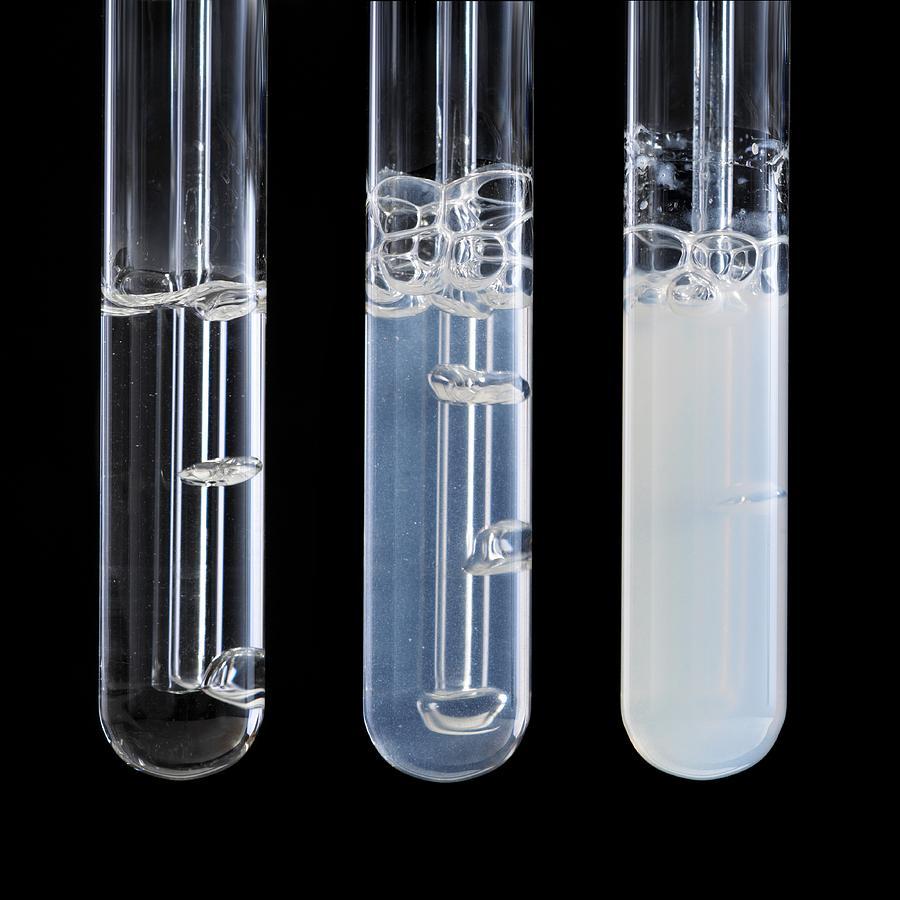 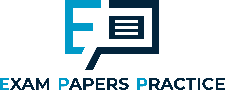 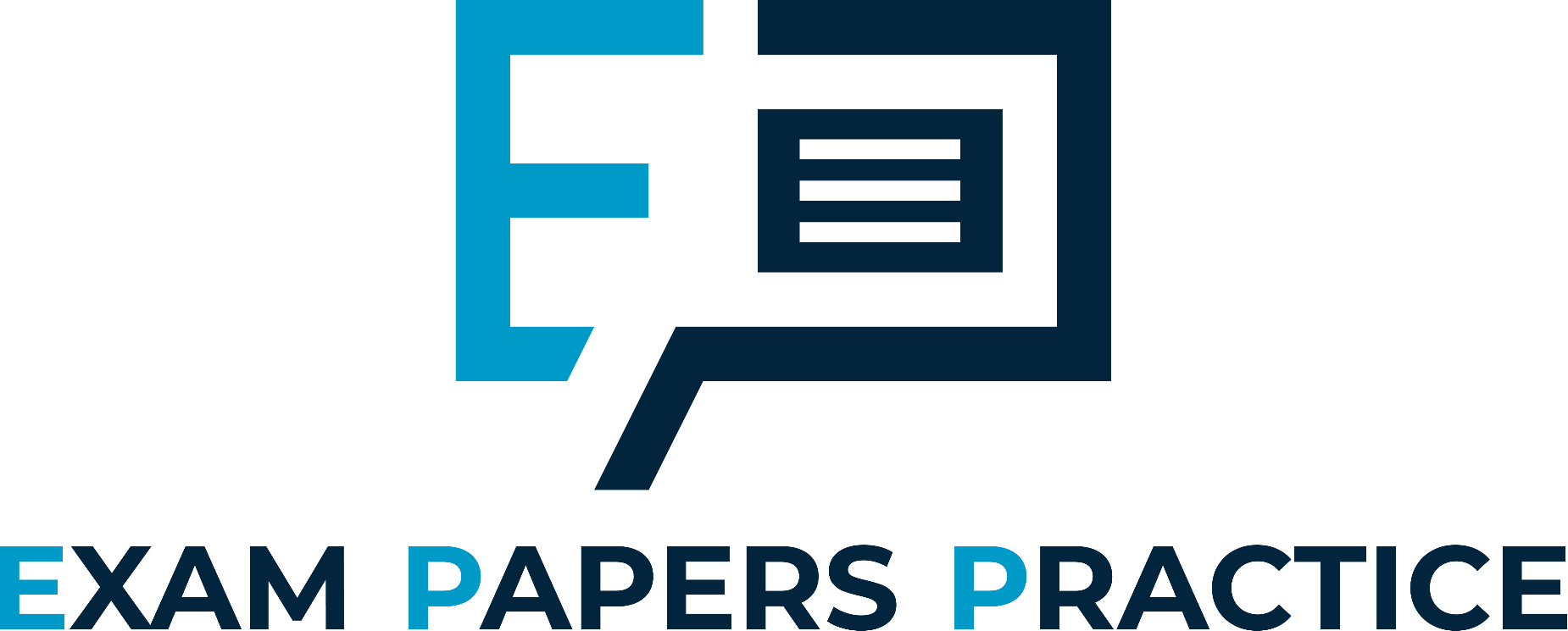 When bubbled through limewater, carbon dioxide causes the solution to turn cloudy.
4
For more help, please visit www.exampaperspractice.co.uk
© 2025 Exams Papers Practice. All Rights Reserved
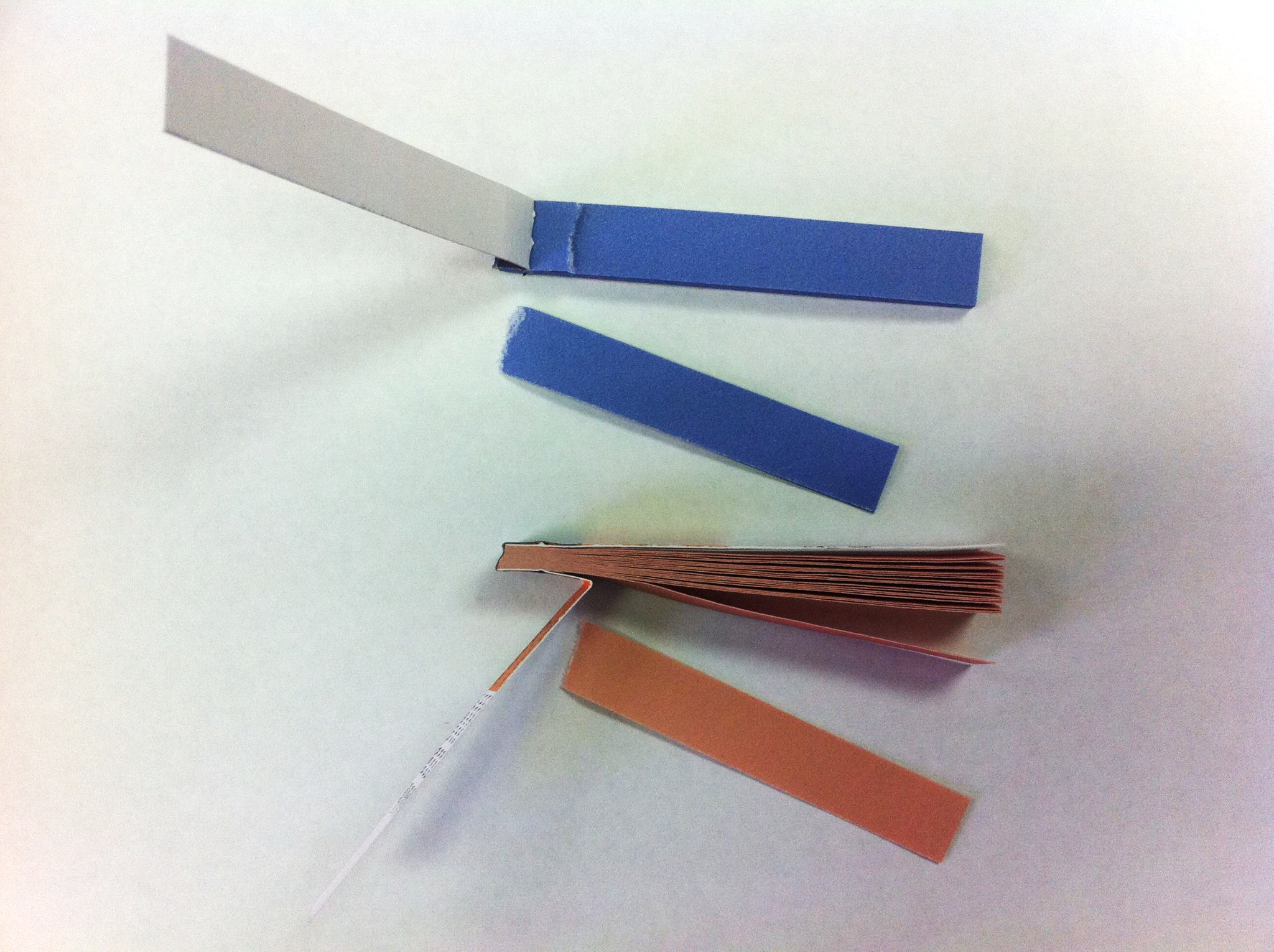 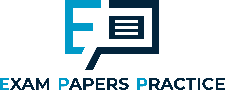 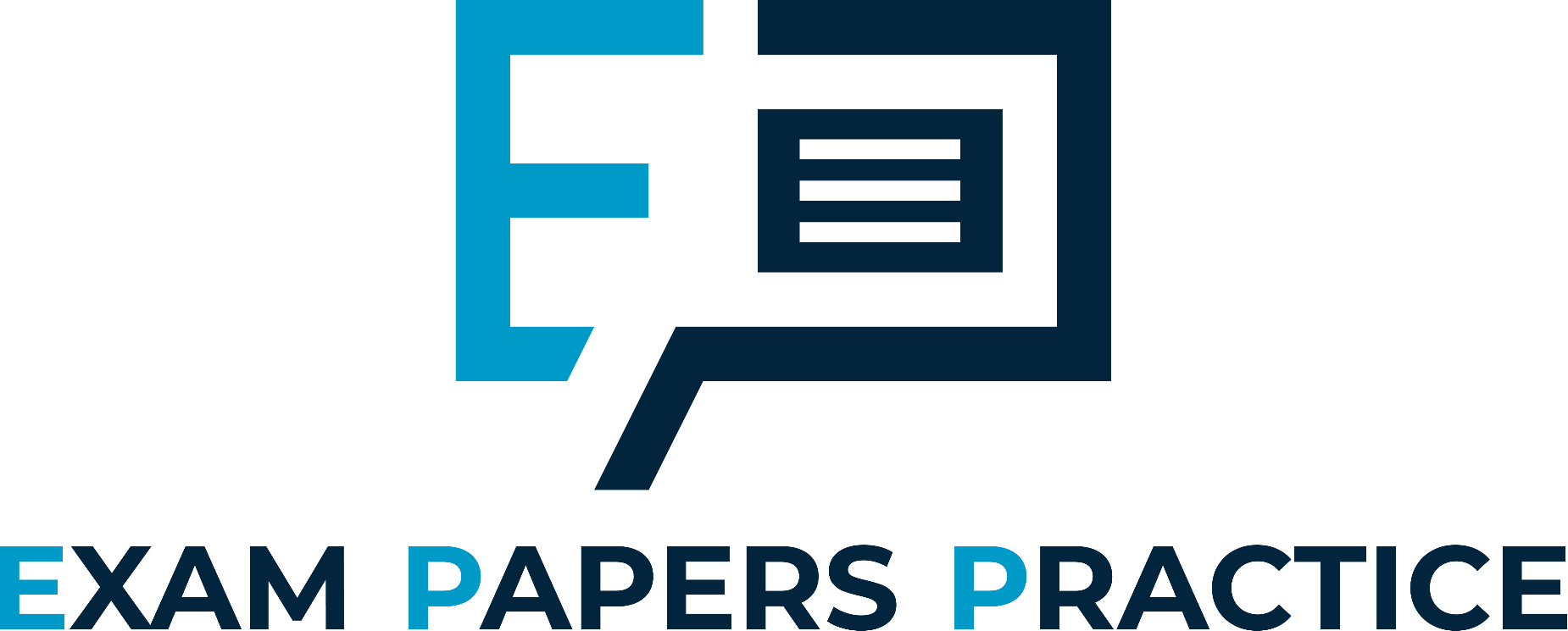 When immersed in ammonia, red litmus paper turns blue. 

Litmus paper is also bleached in the presence of chlorine.
5
For more help, please visit www.exampaperspractice.co.uk
© 2025 Exams Papers Practice. All Rights Reserved
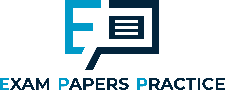 Flame Tests
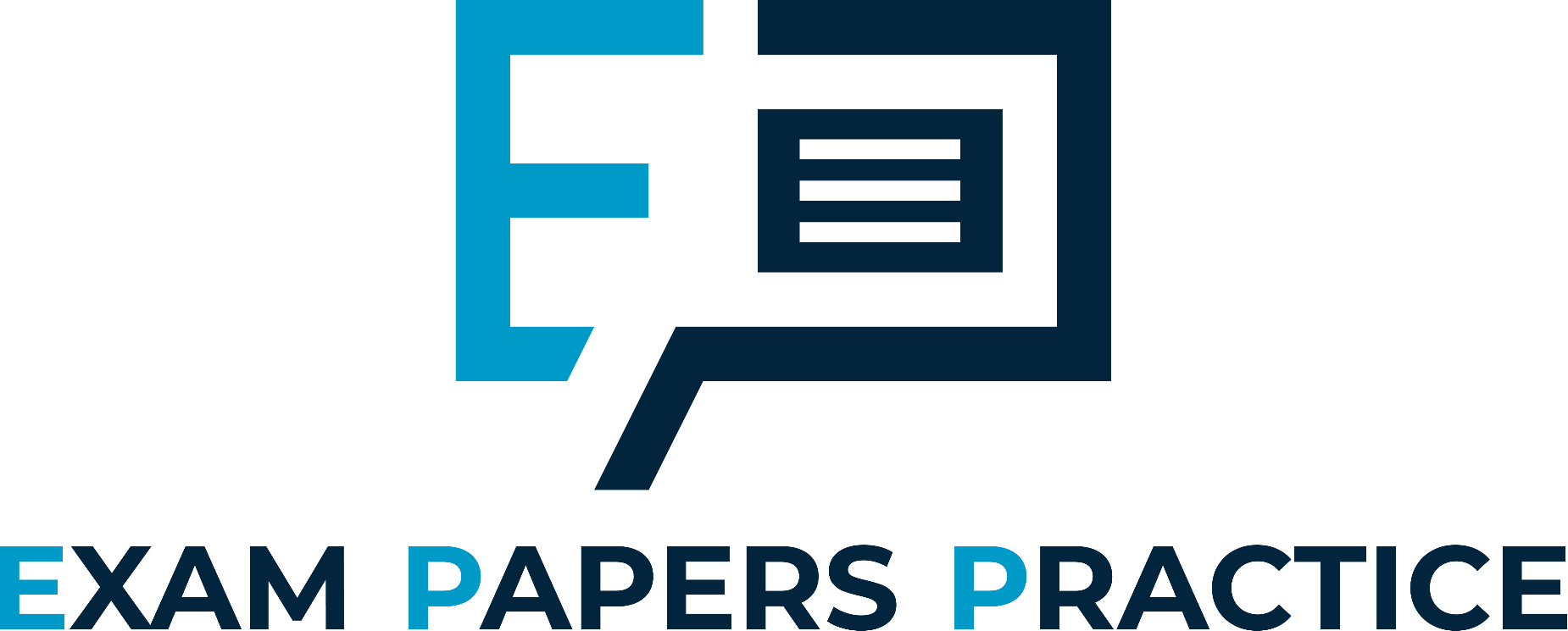 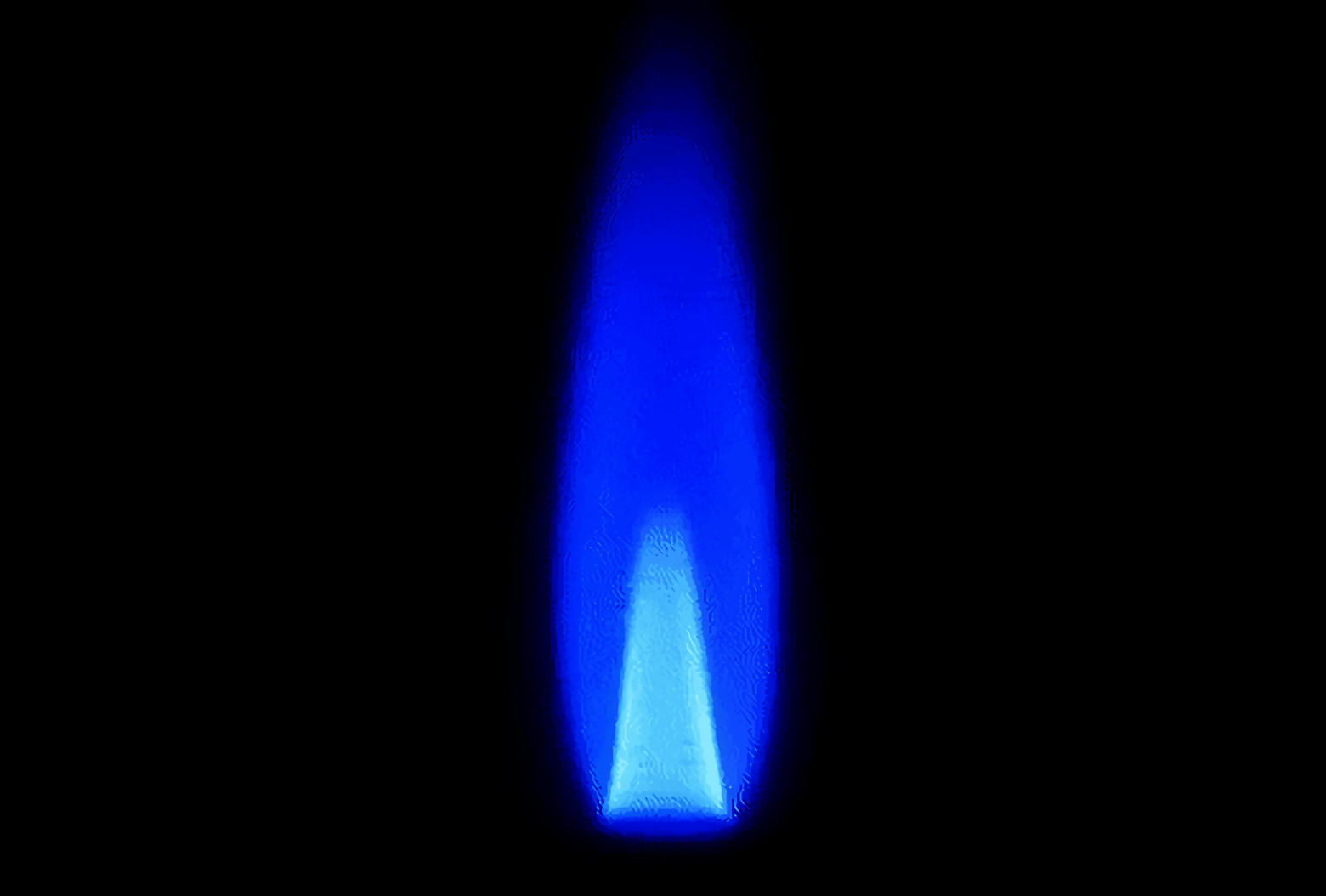 Specification Point 2.45
Describe how to carry out a flame test.
Some metals produce a distinctive colour when heated.
Ions from different metals produce different colours.
Flame tests are used to identify metals.
Dip a wire loop made from an unreactive metal into a dilute solution of acid.
Loops made from platinum (Pt) are commonly used.
The acid will clean the loop and ensure there are no other ions present.
Dip the loop into a sample of metal and insert it into the centre of a blue bunsen flame.
Record the colour present.
6
For more help, please visit www.exampaperspractice.co.uk
© 2025 Exams Papers Practice. All Rights Reserved
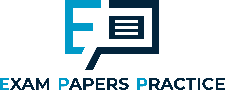 Flame Tests
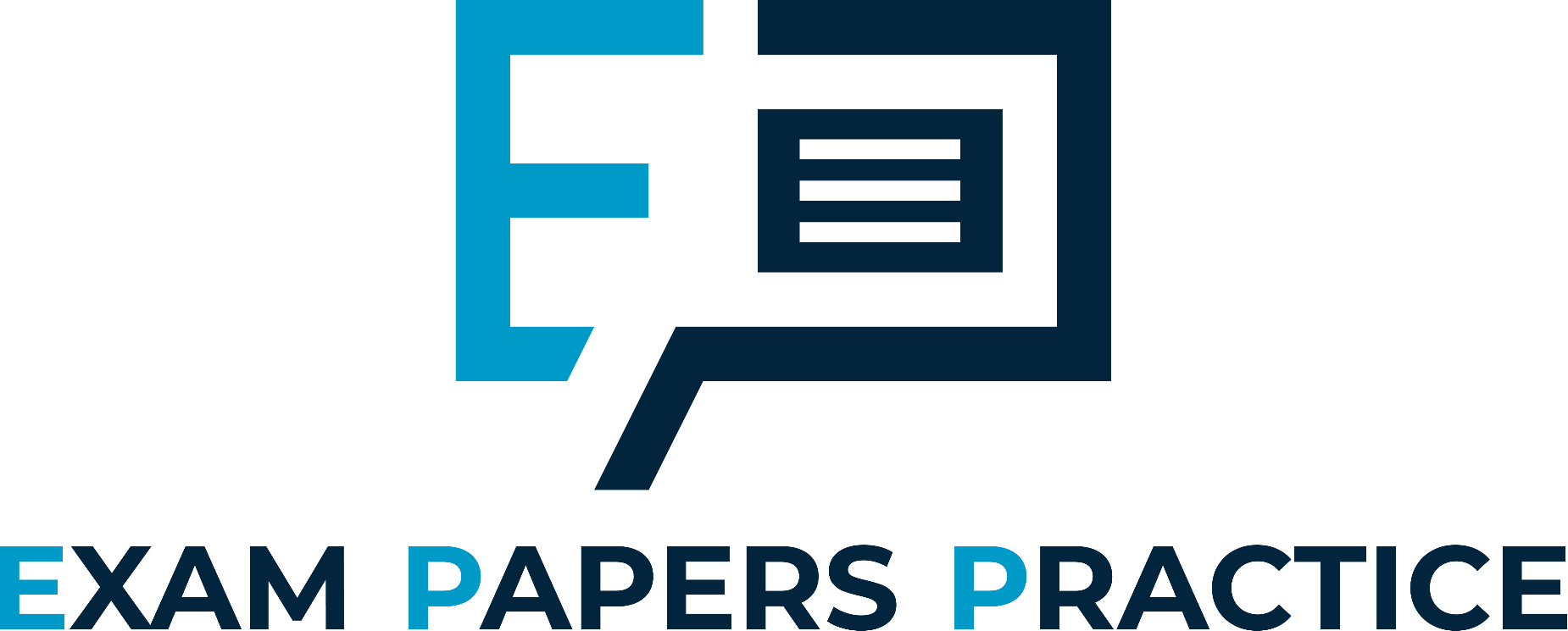 Specification Point 2.46
Know the colours formed in flame tests for the following cations: Li+, Na+, K+, Ca2+ and Cu2+.
Metal ions are positively charged.
Positively charged ions are called cations.
Lithium (Li+) burns with a red flame.
Sodium (Na+) burns with a yellow flame.
Potassium (K+) burns with a lilac flame.
Calcium (Ca2+) burns with an orange-red flame.
Copper (Cu2+) burns with a blue-green flame.
POTASSIUM (K+)
LITHIUM (Li+)
SODIUM (Na+)
CALCIUM (Ca2+)
COPPER (Cu2+)
7
For more help, please visit www.exampaperspractice.co.uk
© 2025 Exams Papers Practice. All Rights Reserved
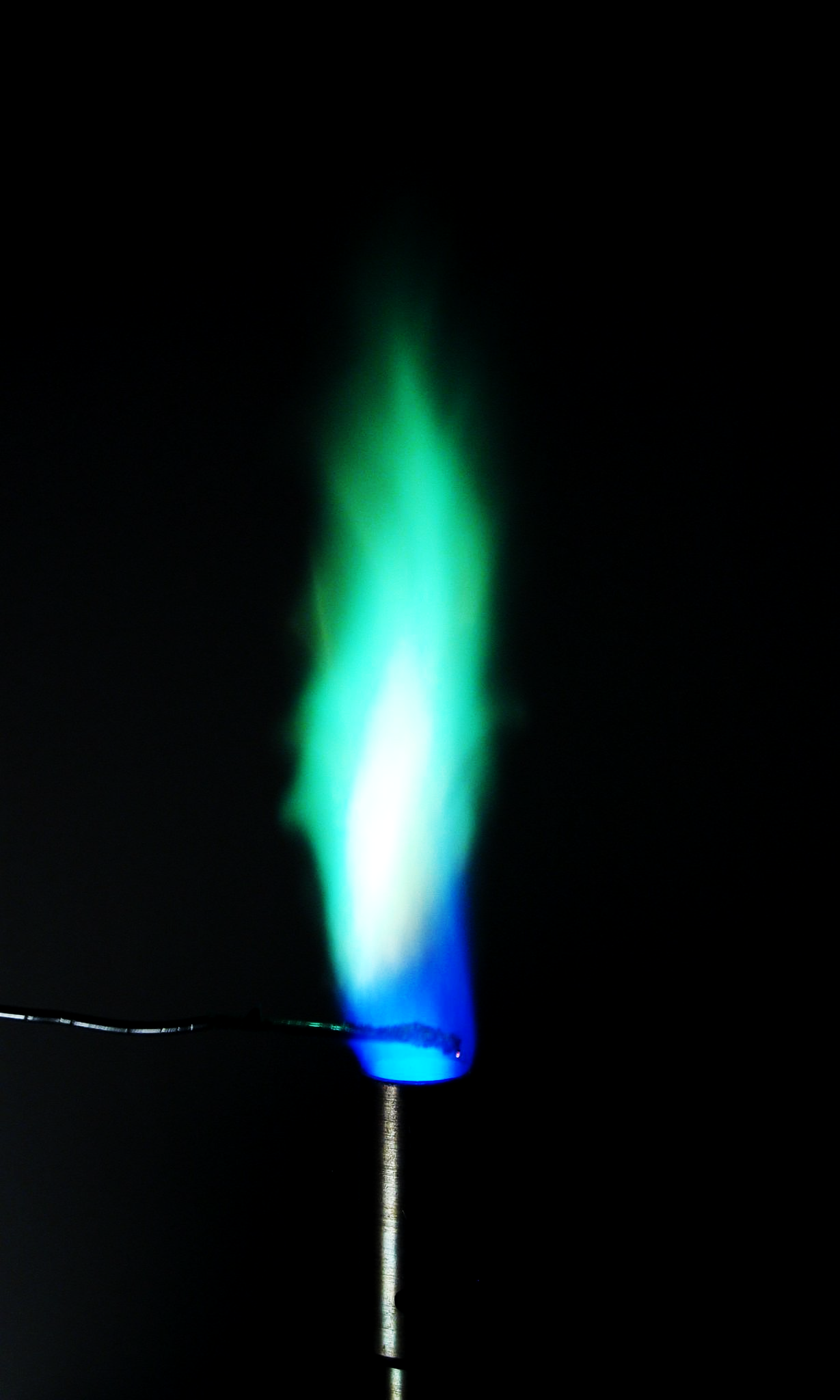 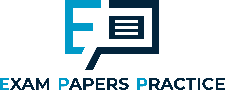 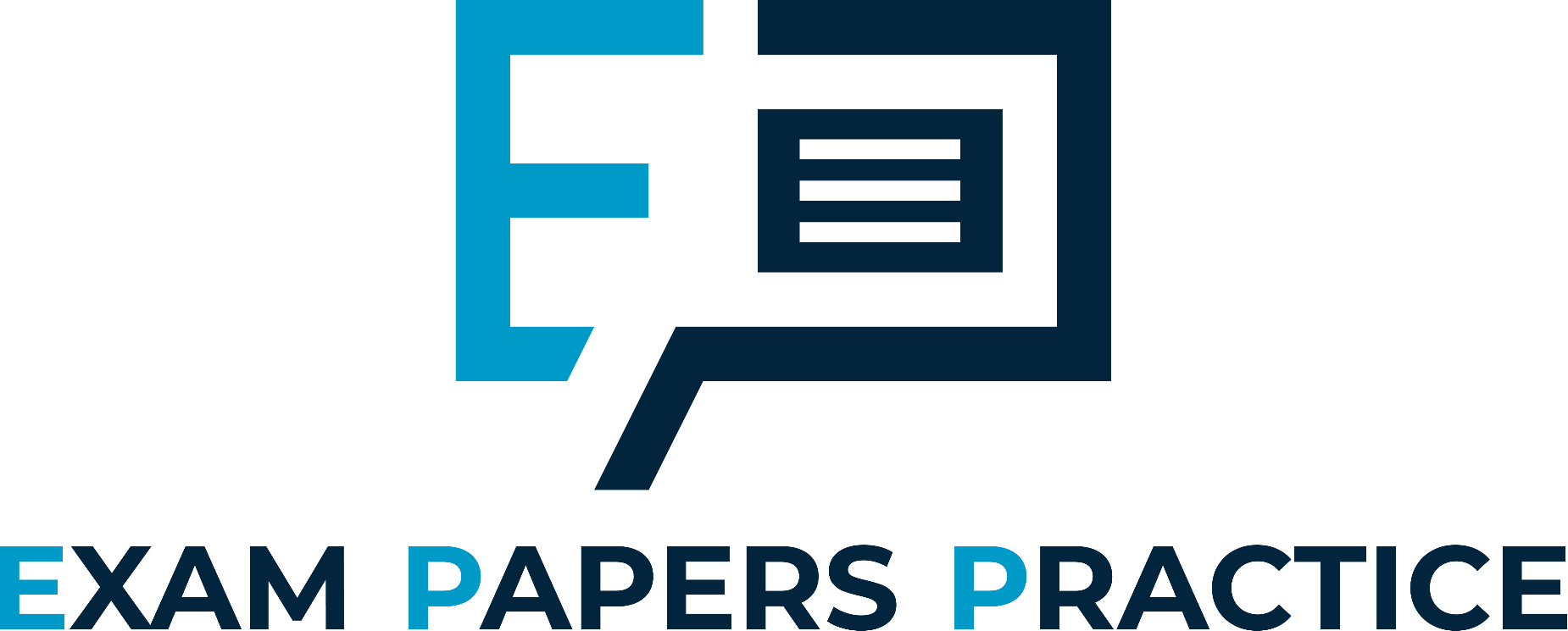 Flame tests involve inserting an unreactive wire loop coated in reactive metal into the centre of a blue bunsen flame. This test reveals the presence of copper (Cu2+) ions.
8
For more help, please visit www.exampaperspractice.co.uk
© 2025 Exams Papers Practice. All Rights Reserved
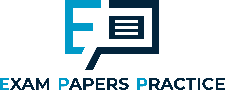 Cations and Hydroxides
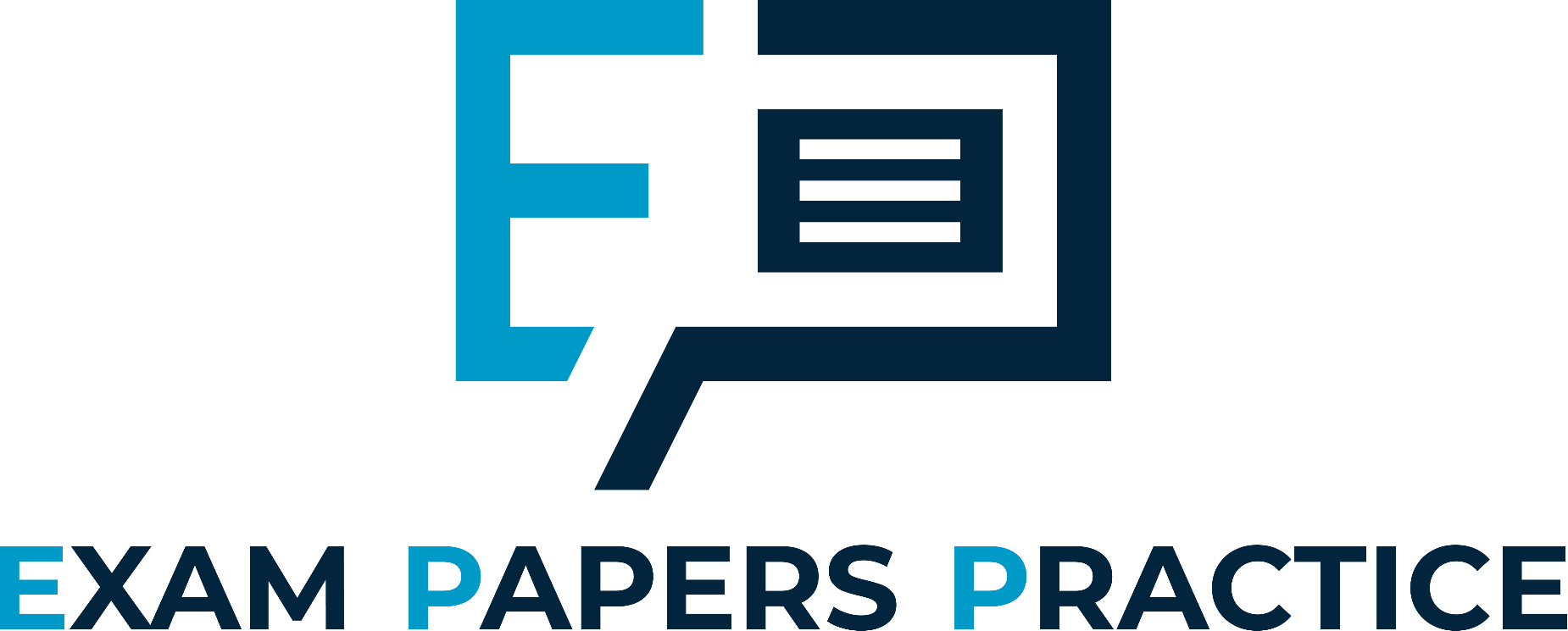 Specification Point 2.47
Describe tests for these cations:
NH4+ using sodium hydroxide solution and identifying the gas evolved.
Cu2+, Fe2+ and Fe3+ using sodium hydroxide solution.
Some metal ions form coloured precipitates when reacted with sodium hydroxide (NaOH).
Adding a few drops of the aqueous metal salt to a solution of NaOH will cause a metal hydroxide to form.
Most metal hydroxides are insoluble and will form a precipitate.
Copper (Cu2+) reacts with NaOH to form a blue precipitate.
This is copper hydroxide (Cu(OH)2).
Iron (II) (Fe2+) reacts with NaOH to form a sludgy green precipitate.
This is iron (II) hydroxide (Fe(OH)2).
Iron (III) (Fe3+) reacts with NaOH to form a red-brown precipitate.
This is iron (III) hydroxide (Fe(OH)3).
Ammonium (NH4+) ions also react with NaOH to release ammonia gas (NH3).
If NH3 is present, it will turn damp red litmus paper blue.
9
For more help, please visit www.exampaperspractice.co.uk
© 2025 Exams Papers Practice. All Rights Reserved
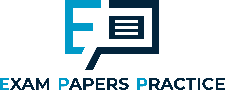 Precipitates of copper hydroxide, iron (III) hydroxide and iron (II) hydroxide.
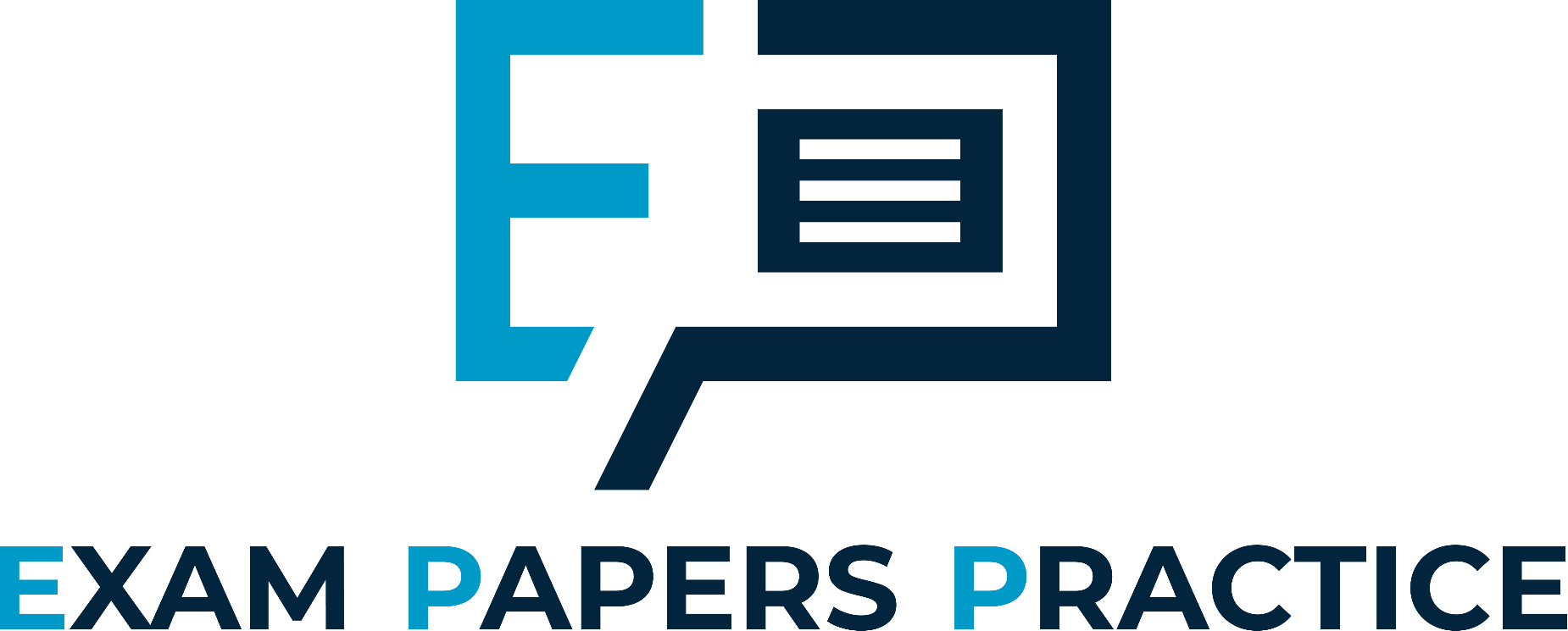 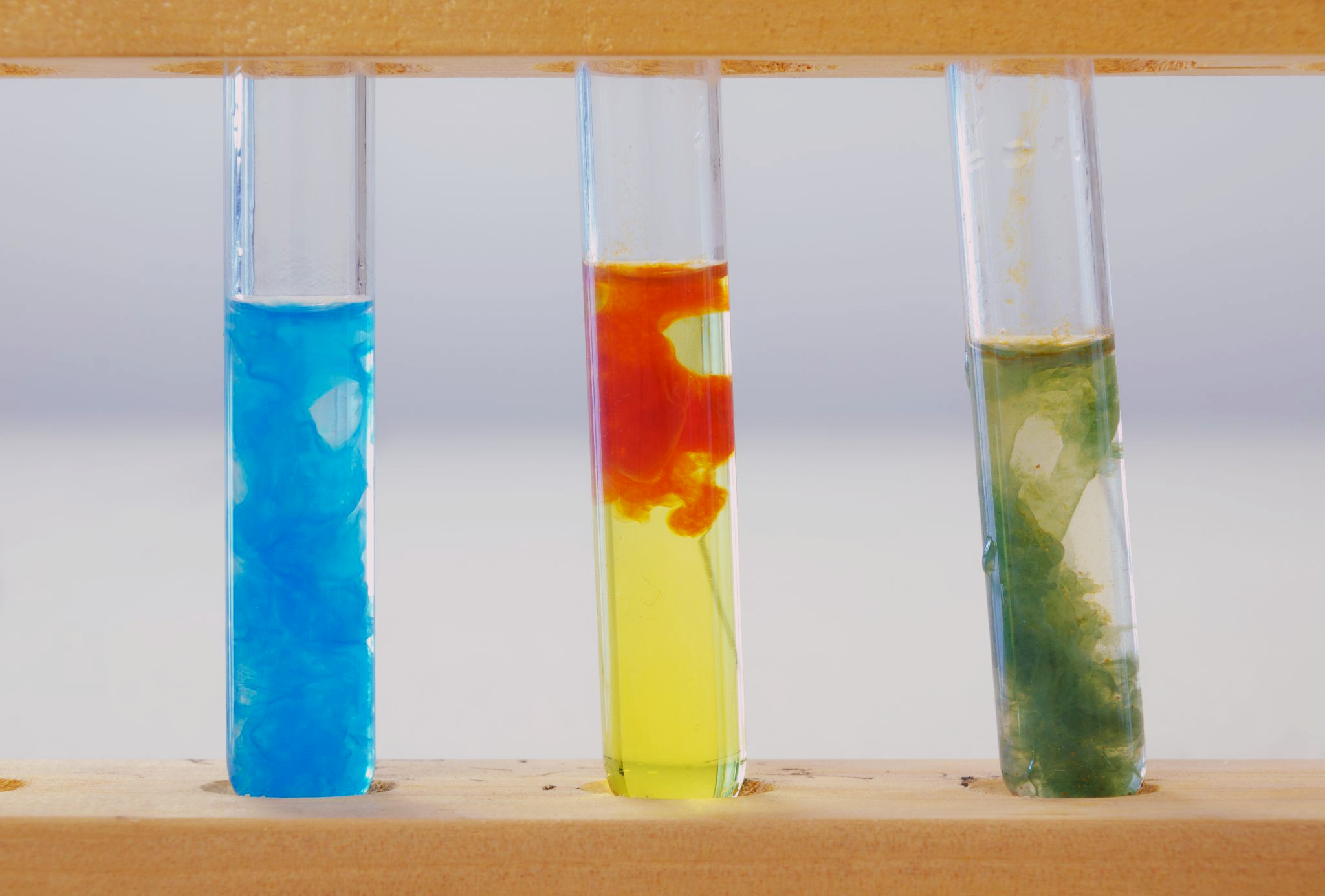 10
For more help, please visit www.exampaperspractice.co.uk
© 2025 Exams Papers Practice. All Rights Reserved
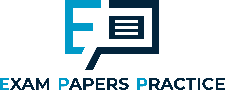 Tests for Anions
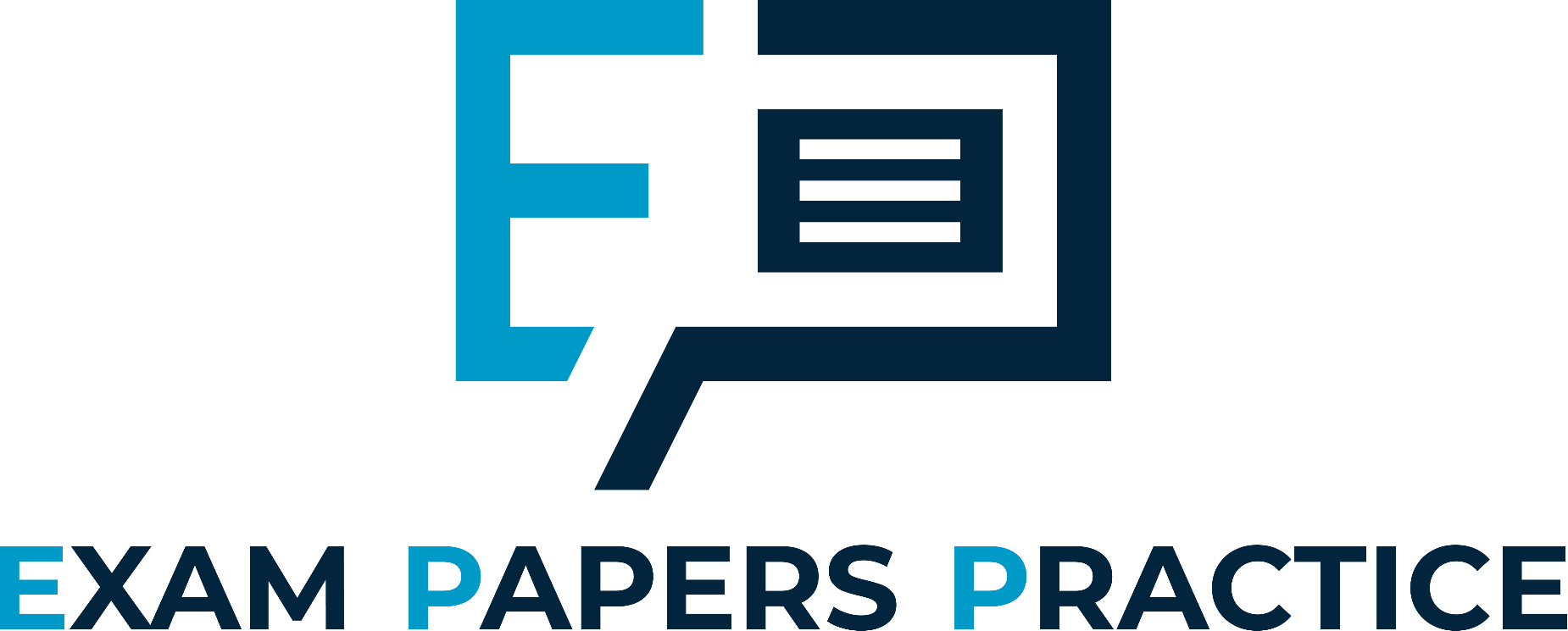 Specification Point 2.48
Describe tests for these anions: 
Cl-, Br- and I- using acidified silver nitrate solution.
SO42- using acidified barium chloride solution.
CO32- using hydrochloric acid and identifying the gas evolved.
Some ions are negatively charged.
These are called anions.
Ionic compounds that contain halogens are called halides.
Chloride (Cl-), bromide (Br-) and iodide (I-) are examples of halide ions.
To test for halides, add nitric acid (HNO3), followed by silver nitrate (AgNO3).
A silver halide will form from this reaction.
Ag+ (aq) + Cl- (aq) → AgCl (s)
Silver chloride (AgCl) is a white precipitate.
Ag+ (aq) + Br- (aq) → AgBr (s)
Silver bromide (AgBr) is a cream precipitate.
Ag+ (aq) + I- (aq) → AgI (s)
Silver iodide (AgI) is a yellow precipitate.
11
For more help, please visit www.exampaperspractice.co.uk
© 2025 Exams Papers Practice. All Rights Reserved
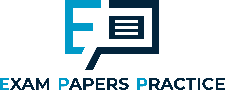 Precipitates of silver chloride, silver bromide and silver iodide.
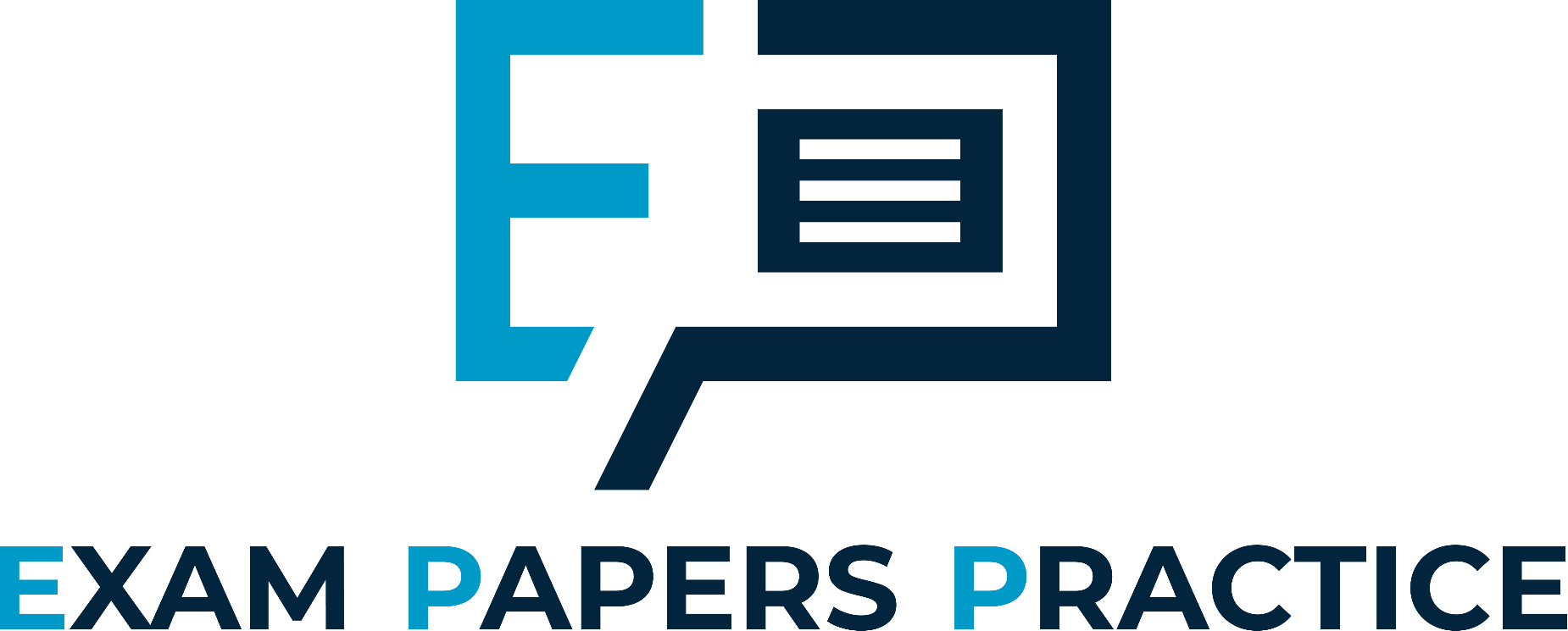 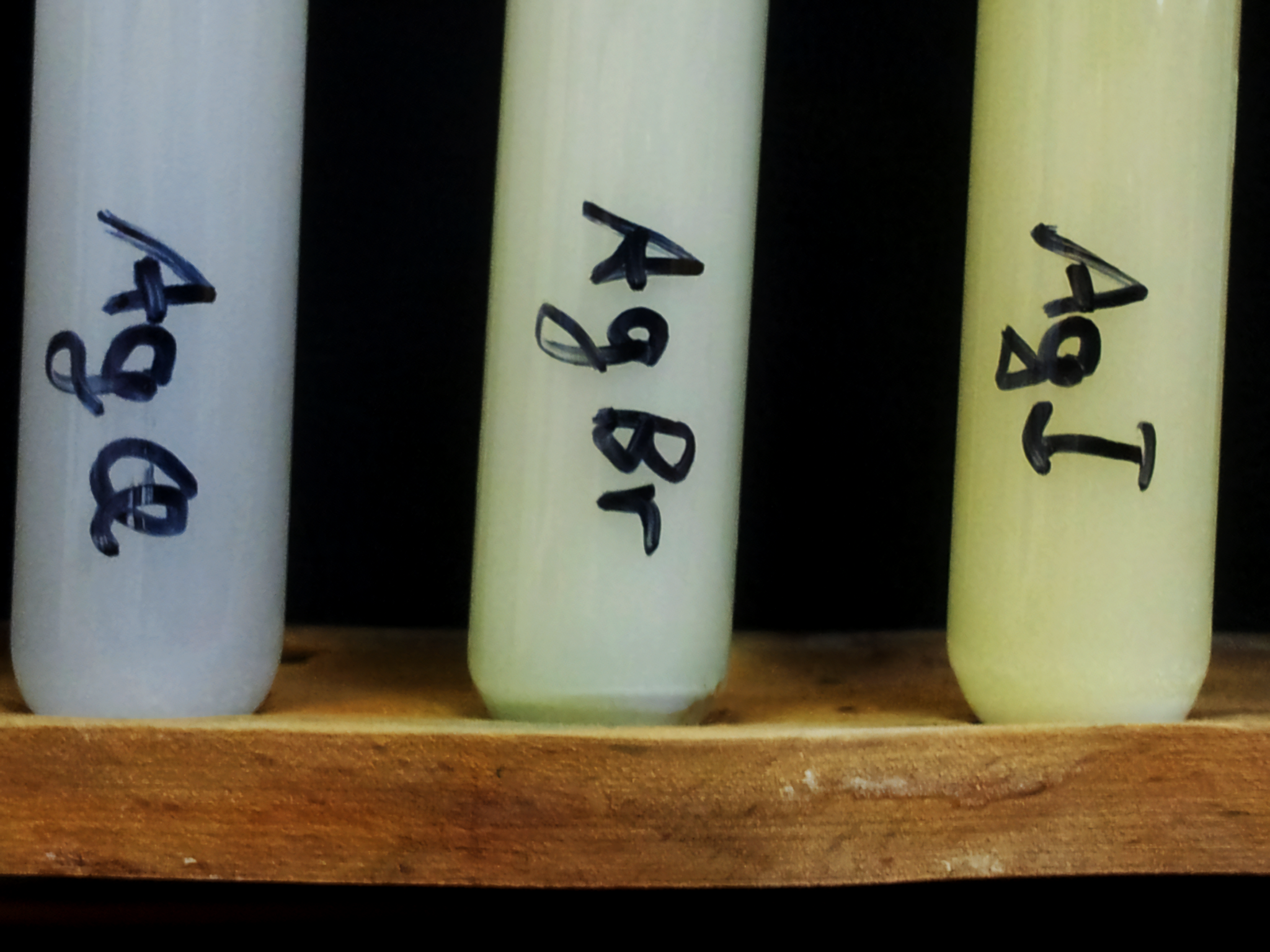 12
For more help, please visit www.exampaperspractice.co.uk
© 2025 Exams Papers Practice. All Rights Reserved
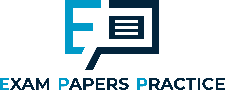 Test for Anions
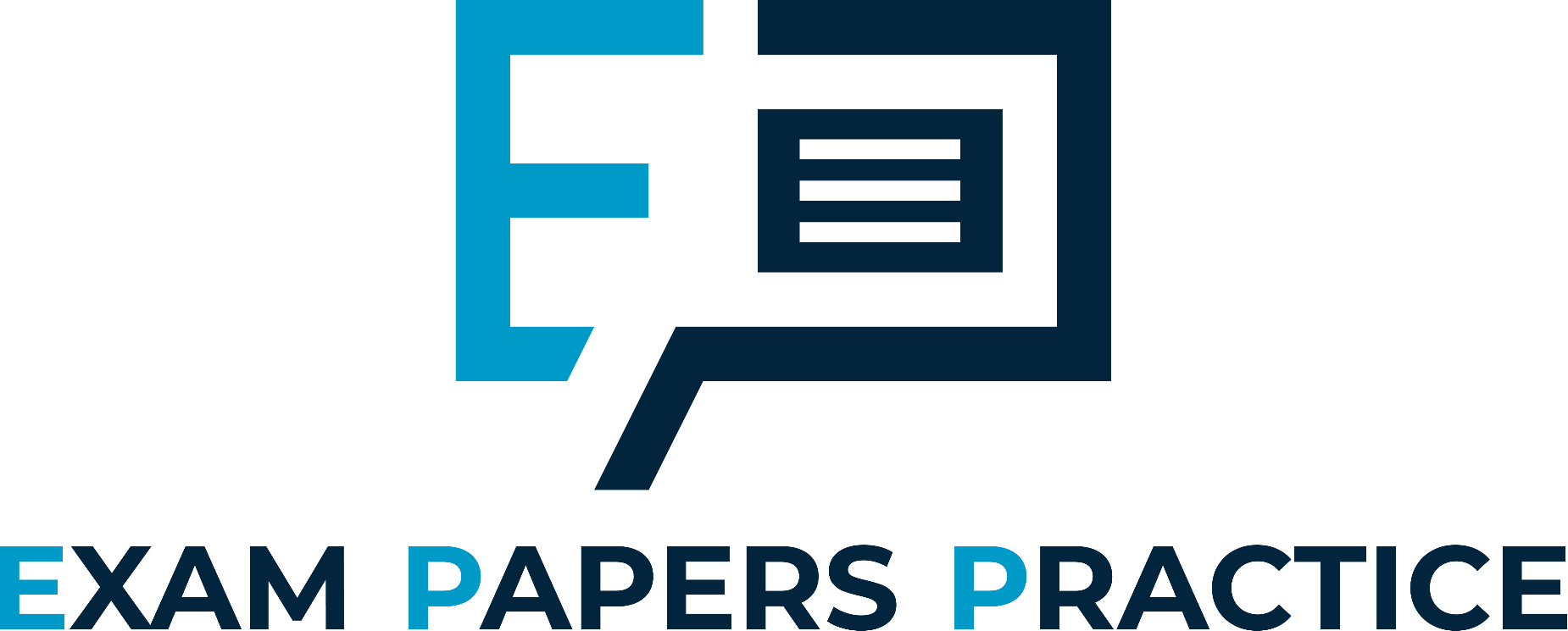 Sulphate ions (SO42-) form white precipitates.
To test for sulphate ions, add dilute hydrochloric acid (HCl), followed by a solution of barium chloride (BaCl2):
Ba2+ (aq) + SO42- (aq) → BaSO4 (s)
A white precipitate of barium sulphate (BaSO4) is formed.
Carbonate ions (CO32-) release CO2 gas when reacted with hydrochloric acid.
To test for carbonate ions, add dilute hydrochloric acid.
CO32- (aq) + 2H+ (aq) → CO2 (g) + H2O (l)
The presence of CO2 can be confirmed using the limewater test.
13
For more help, please visit www.exampaperspractice.co.uk
© 2025 Exams Papers Practice. All Rights Reserved
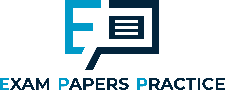 Tests for Water
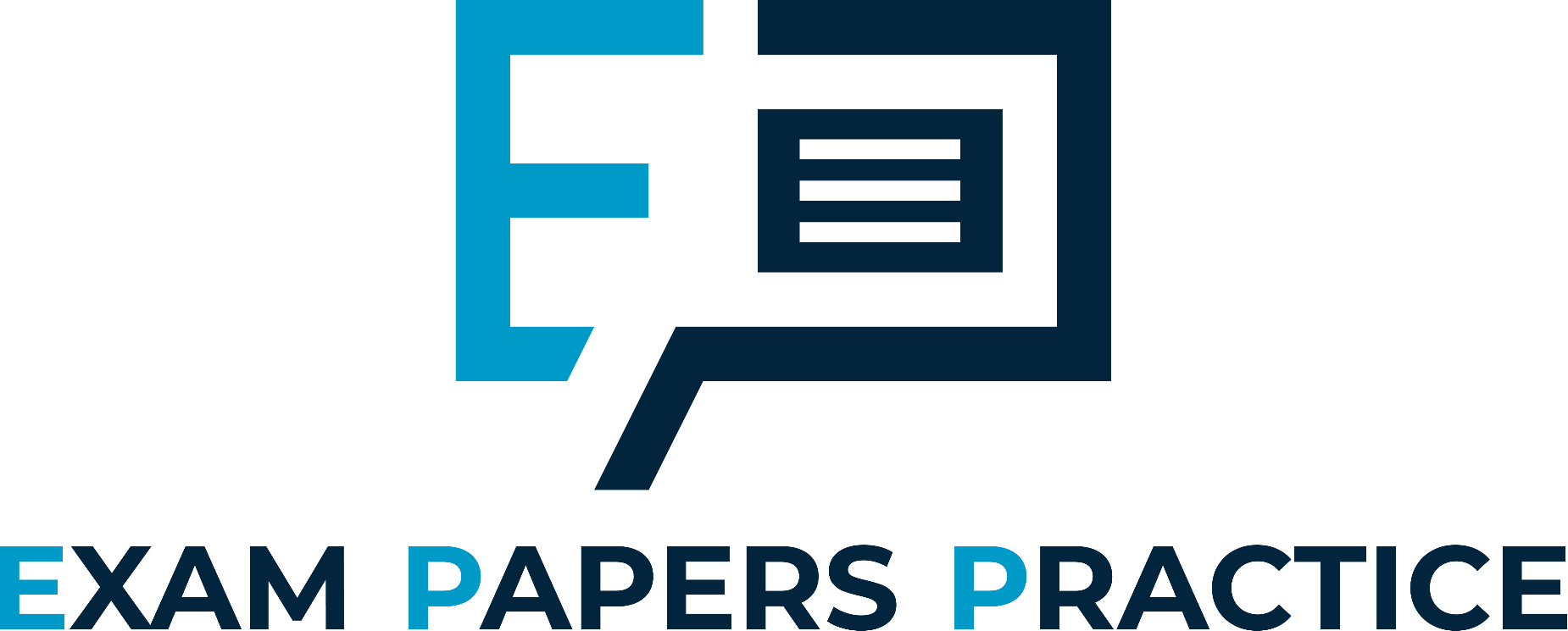 Specification Points 2.49 and 2.50
Describe a test for the presence of water using anhydrous copper (II) sulphate.
Describe a physical test to show whether a sample of water is pure.
Water (H2O) can be identified using both chemical and physical tests.
Anhydrous copper sulphate (CuSO4) is a white crystalline solid.
Anhydrous means without water.
When water is added to the copper sulphate, the crystals turn a bright blue.
This is called a hydration reaction:
CuSO4 (s) + 5H2O (l) → CuSO4.5H2O (s)
Pure water will always have the same melting and boiling points.
Pure water will freeze at exactly 0°C.
Pure water will boil at exactly 100°C.
14
For more help, please visit www.exampaperspractice.co.uk
© 2025 Exams Papers Practice. All Rights Reserved
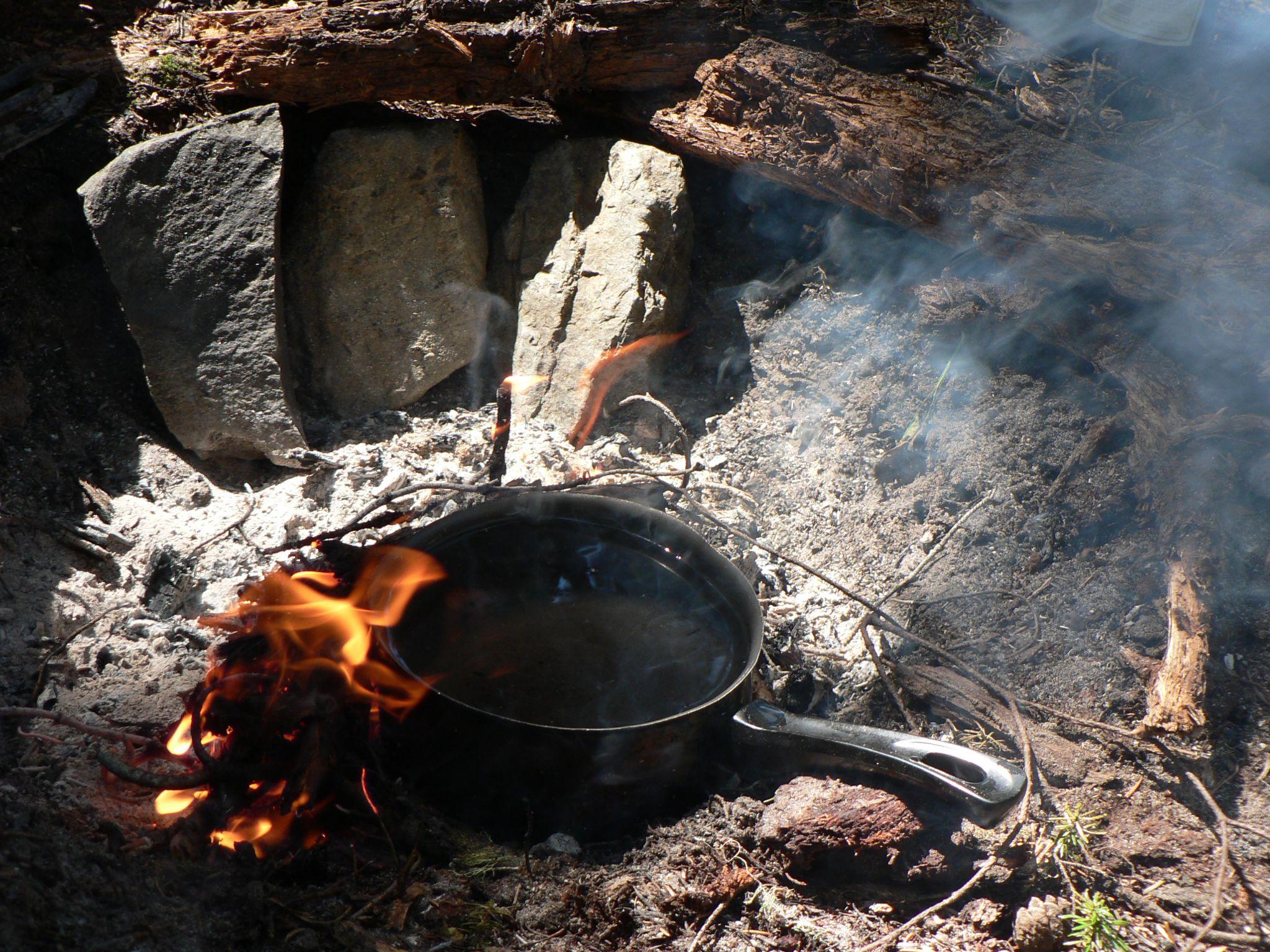 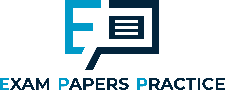 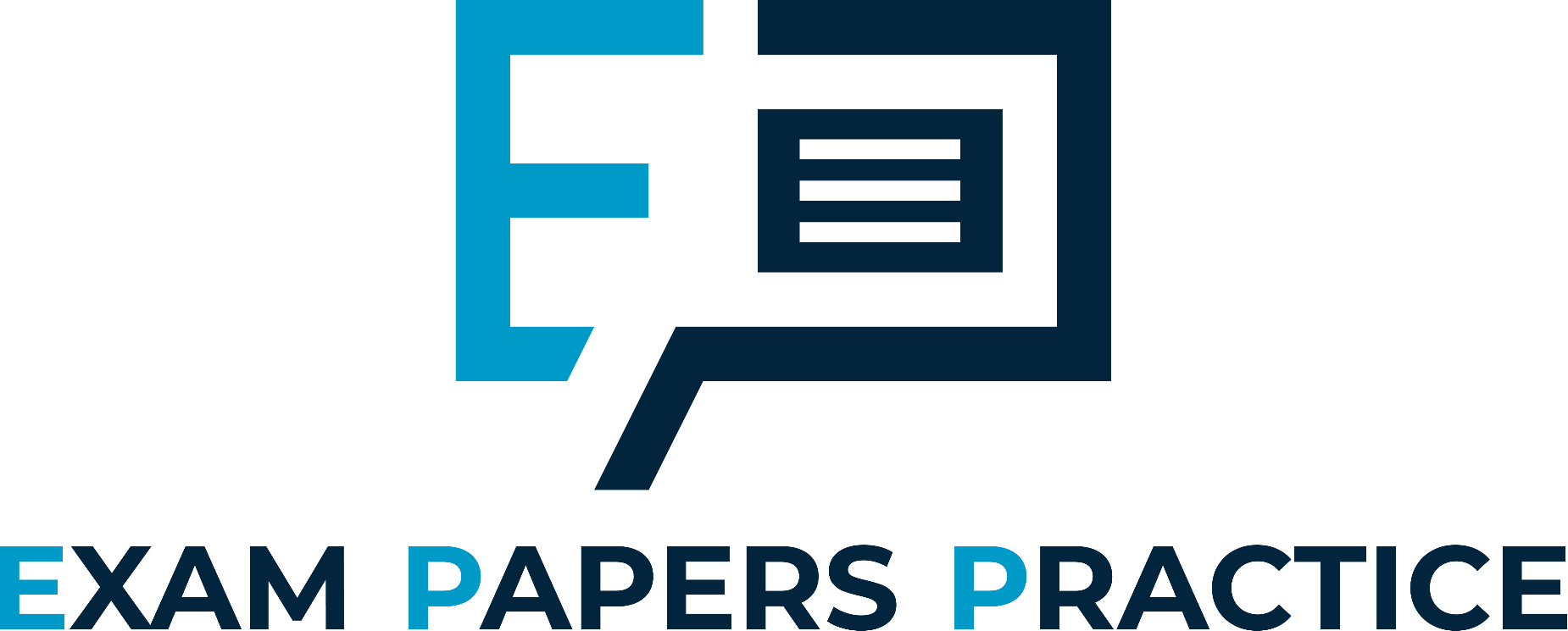 Pure water will always boil at 100°C.

This is considered the physical test for water.
15
For more help, please visit www.exampaperspractice.co.uk
© 2025 Exams Papers Practice. All Rights Reserved